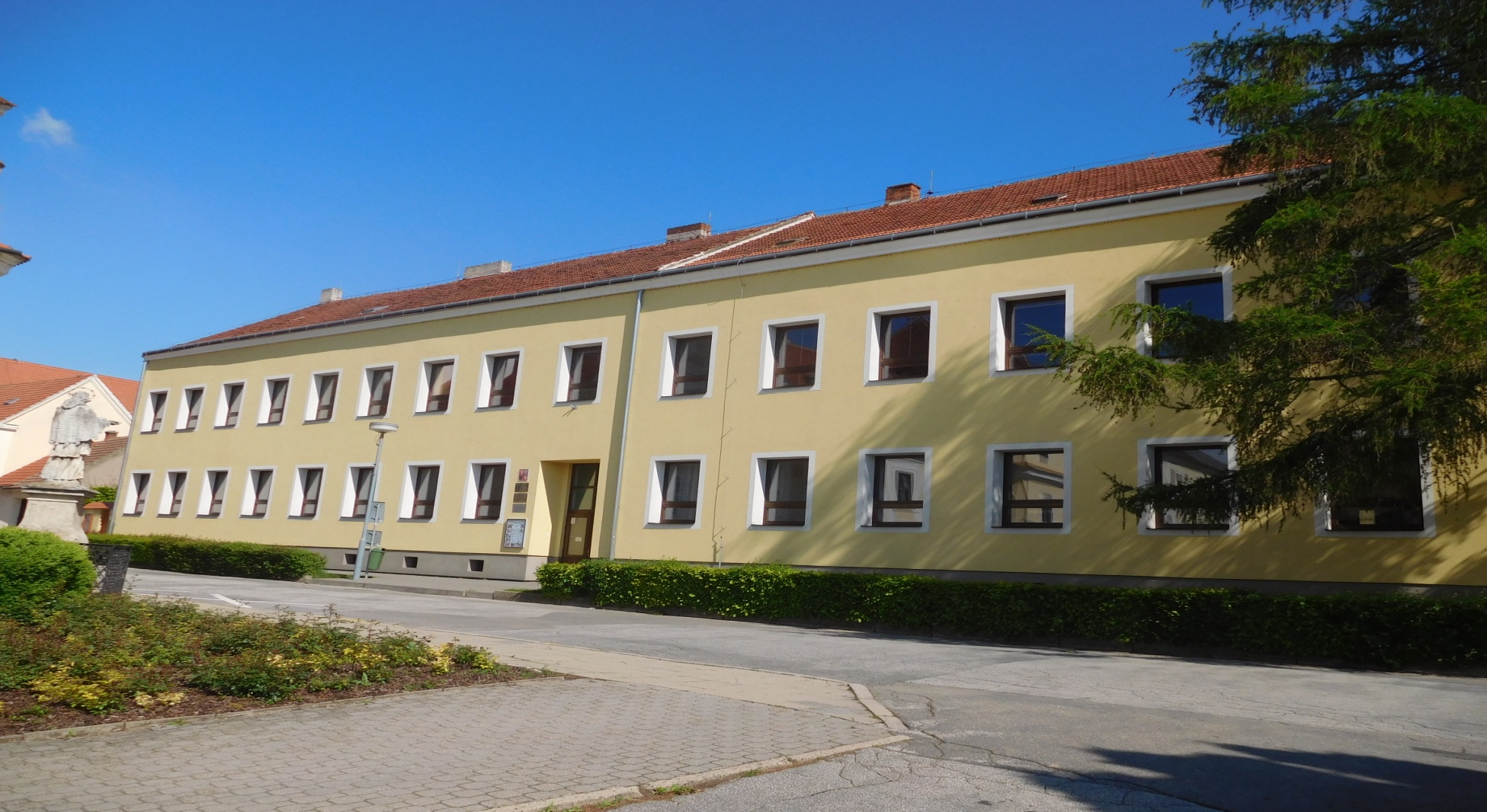 Základní škola M. Kudeříkové  Strážnice
Zdravá  ZÁKLADNÍ škola
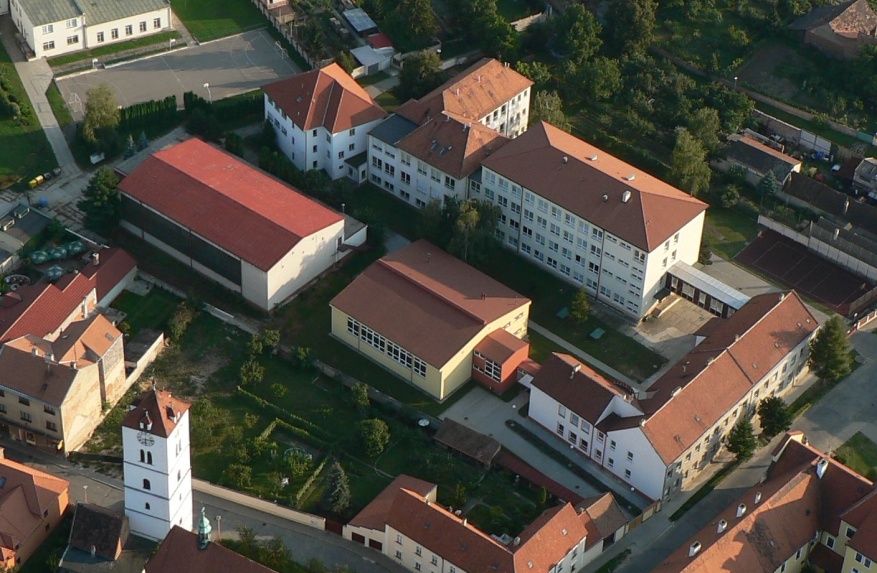 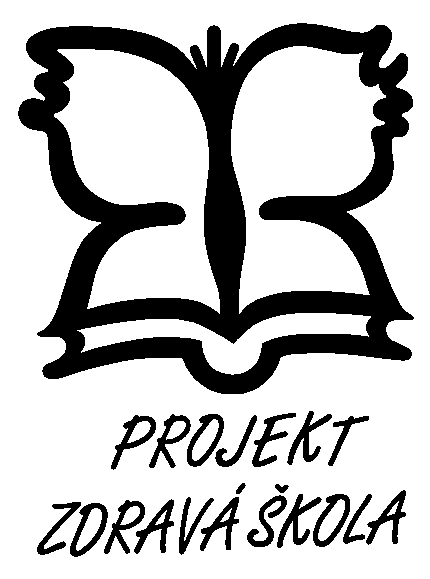 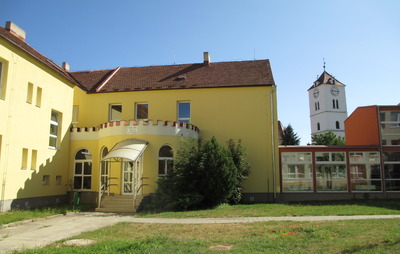 Pilíře zdravé školy
1. POHODA PROSTŘEDÍ	     2. ZDRAVÉ UČENÍ	3. OTEVŘENÉ PARTNERSTÍ
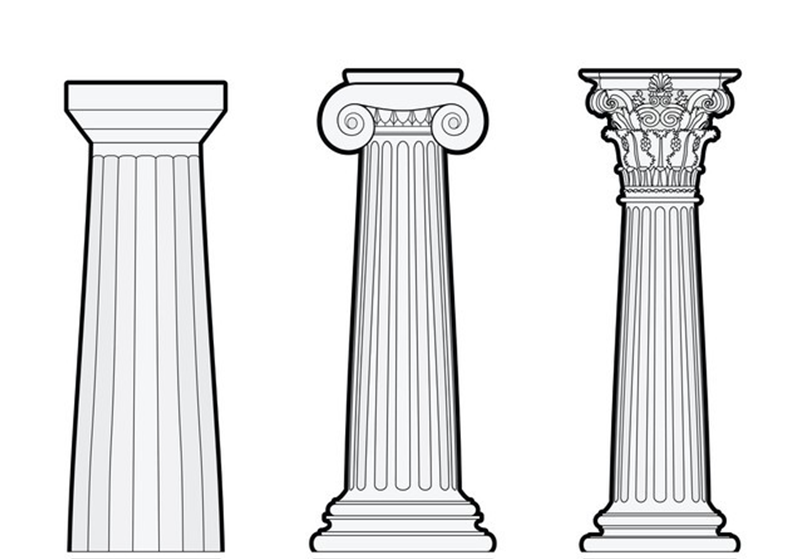 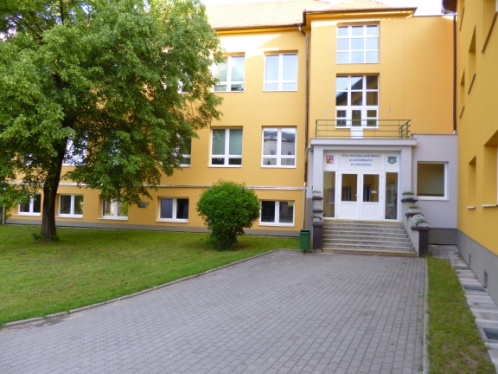 Zásady zdravé školy:
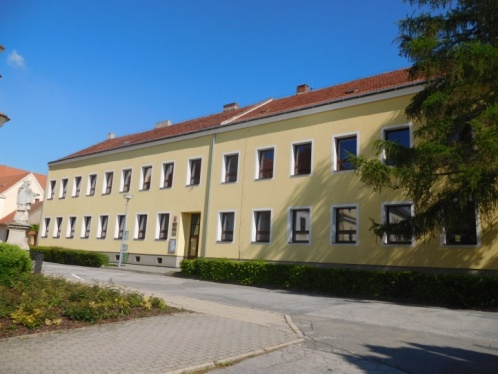 1. Pohoda věcného prostředí
2. Pohoda sociálního prostředí
3. Pohoda organizačního prostředí
4. Smysluplnost
5. Možnost výběru a přiměřenost
6. Spoluúčast a spolupráce
7. Motivující hodnocení
8. Škola jako model demokratického společenství
9. Škola jako kulturní a vzdělávací středisko obce
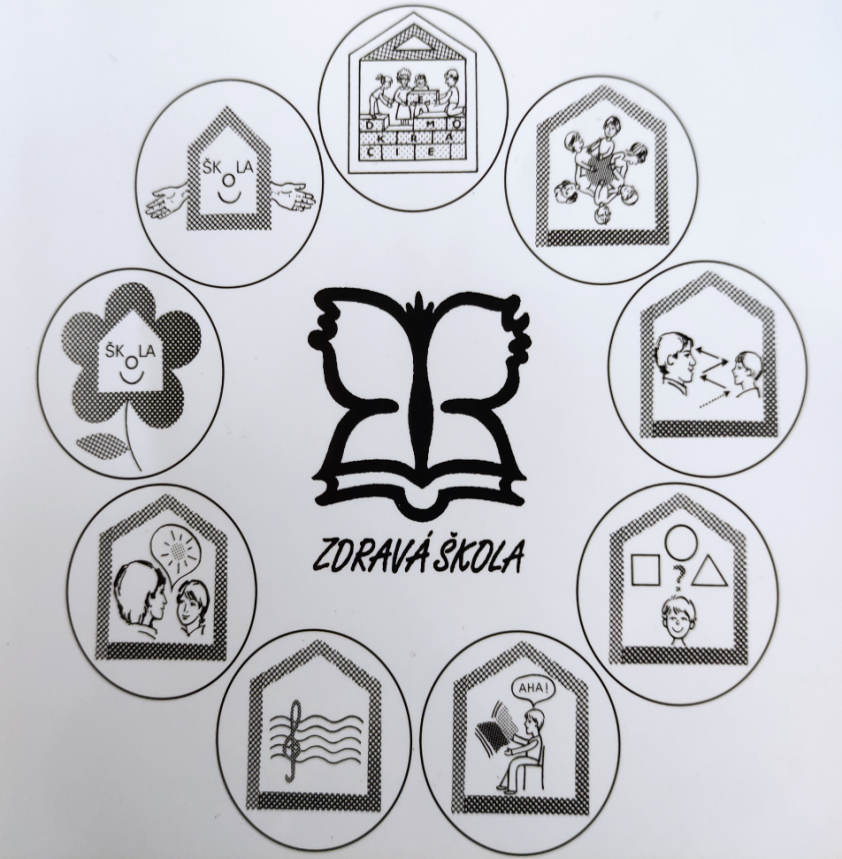 1. Pohoda prostředí
Zásada 1.: Pohoda věcného prostředí

Zásada 2.: Pohoda sociálního prostředí

Zásada 3.: Pohoda organizačního prostředí
oddychové koutky a odpočinková místa
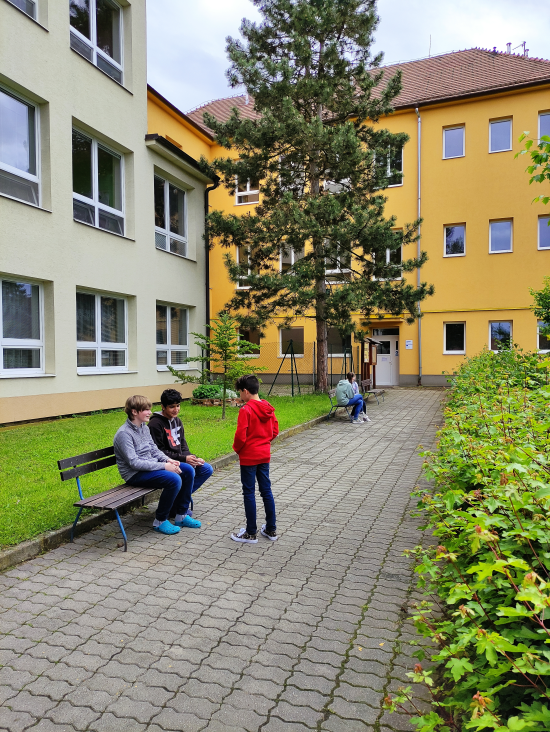 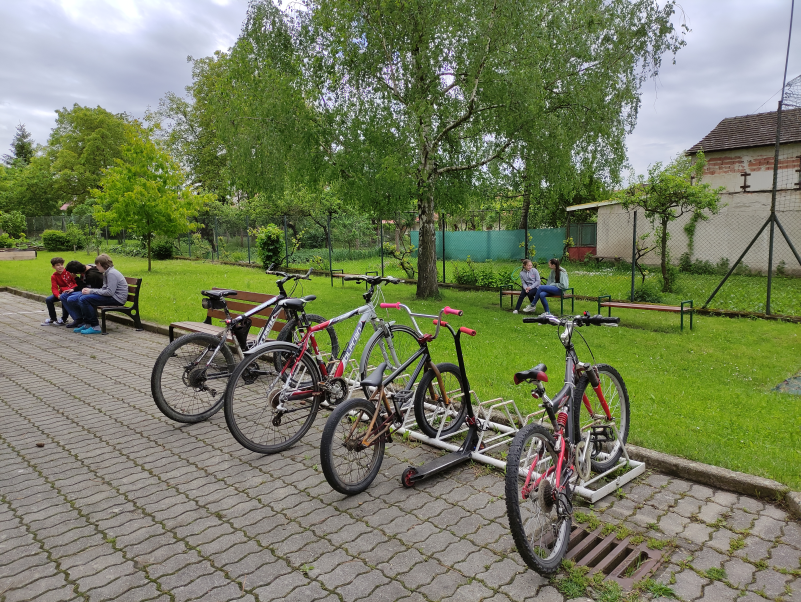 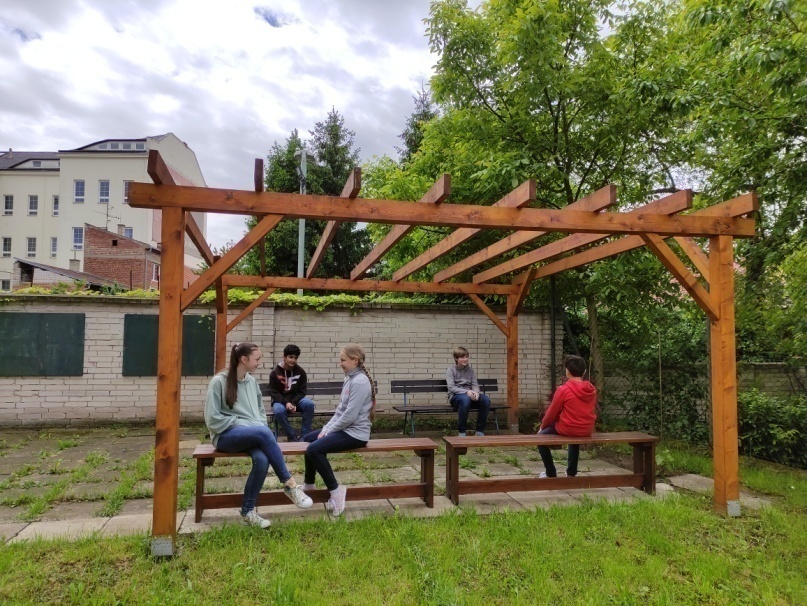 Schodolez, plošina, kolárna, tělocvična
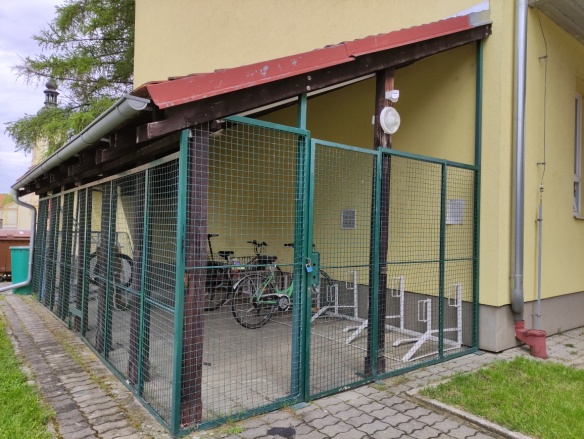 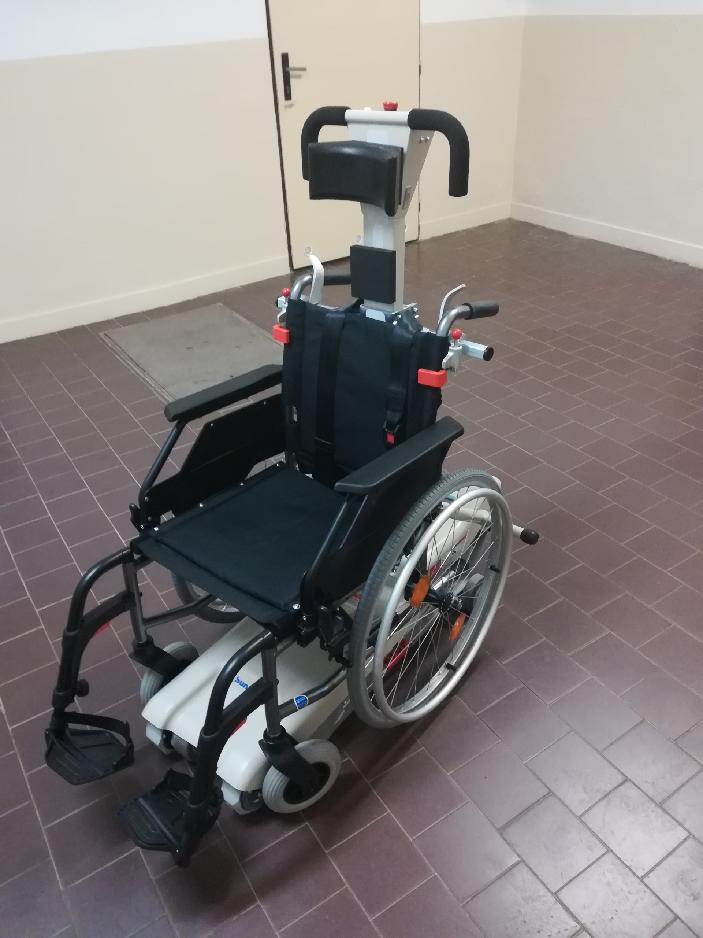 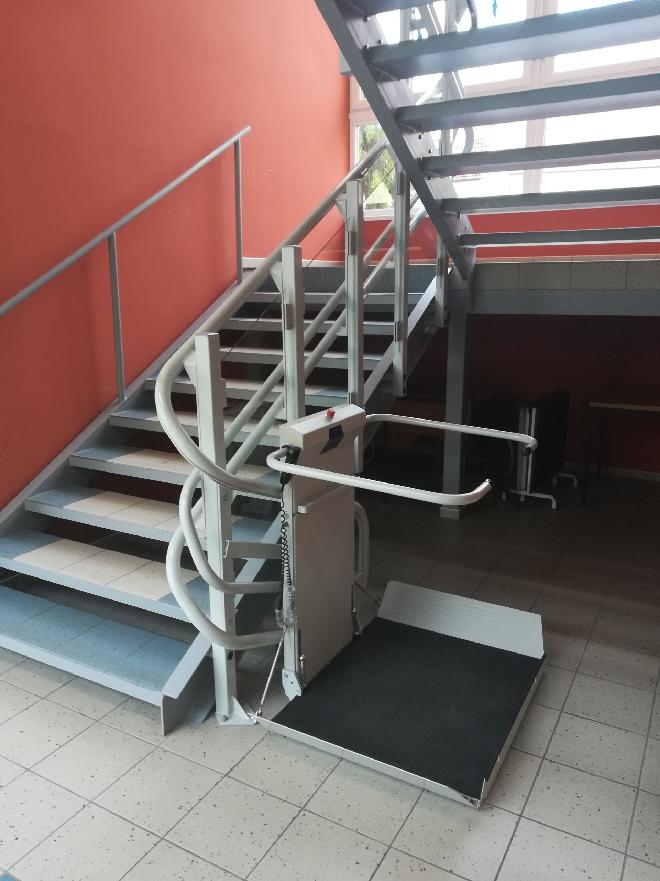 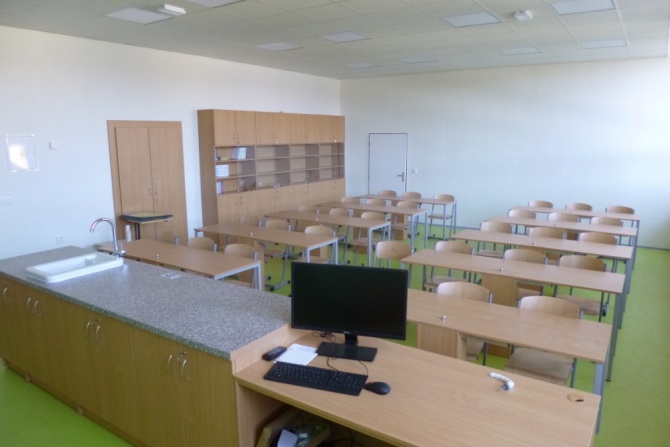 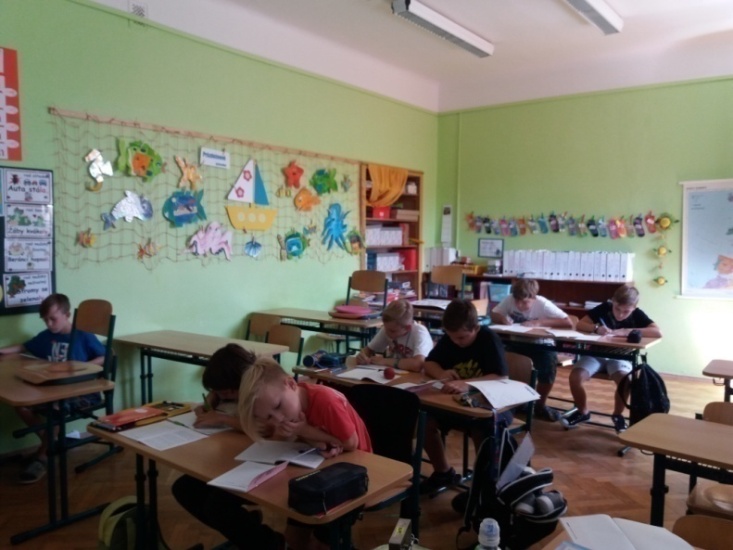 2. ZDRAVÉ UČENÍ
Zásada 4.: Smysluplnost

Zásada 5.: Možnost výběru a přiměřenost

Zásada 6.: Spoluúčast a spolupráce

Zásada 7.: Motivující hodnocení
Školní žákovský parlament A EXKURZE
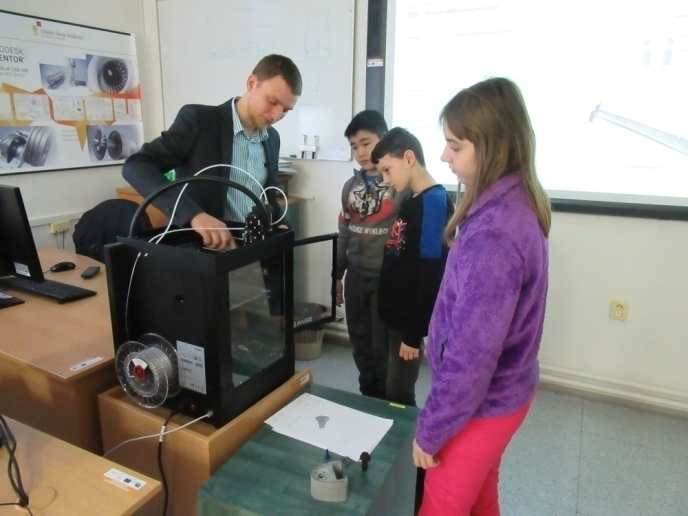 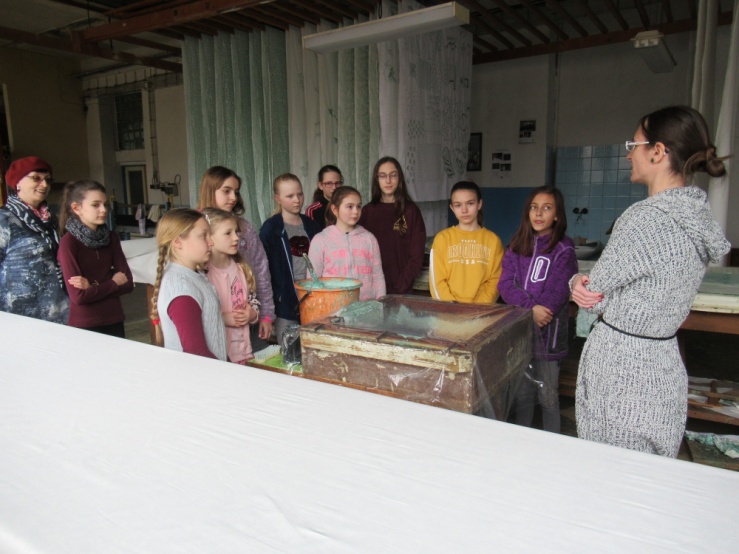 3D tiskárna
				
				 Modrotisk
				
		      Elektrárna Dukovany
				
				   Praha
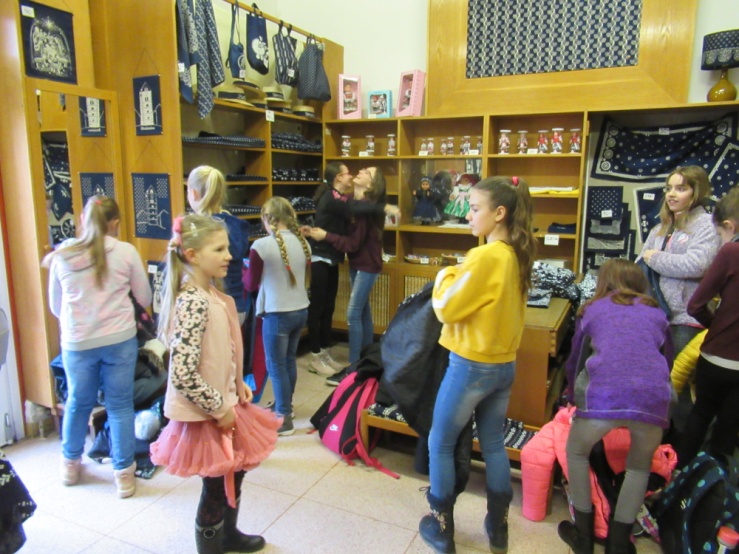 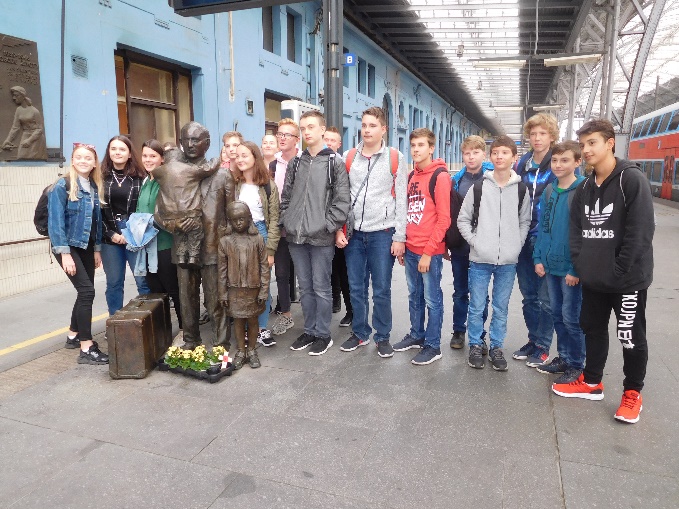 Adaptační pobyty 6. ročníků
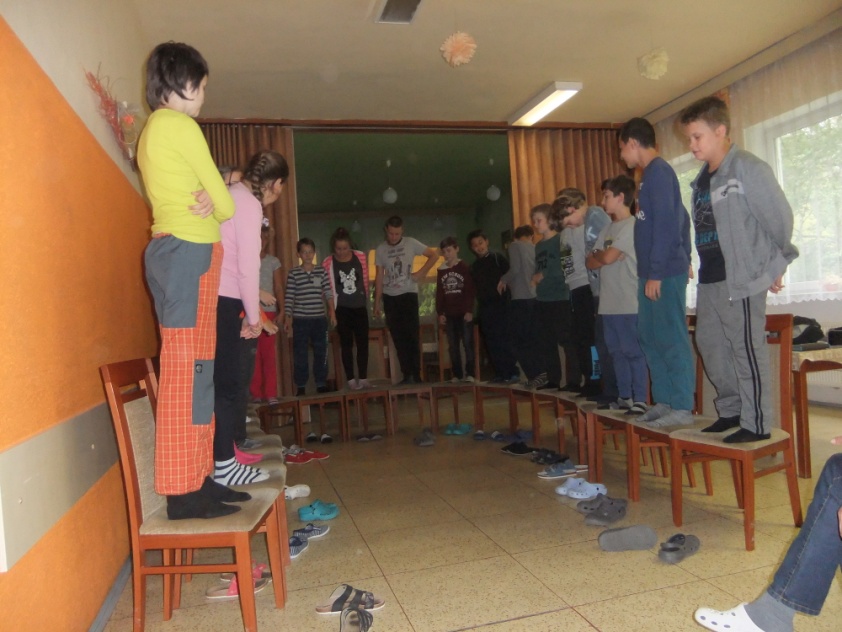 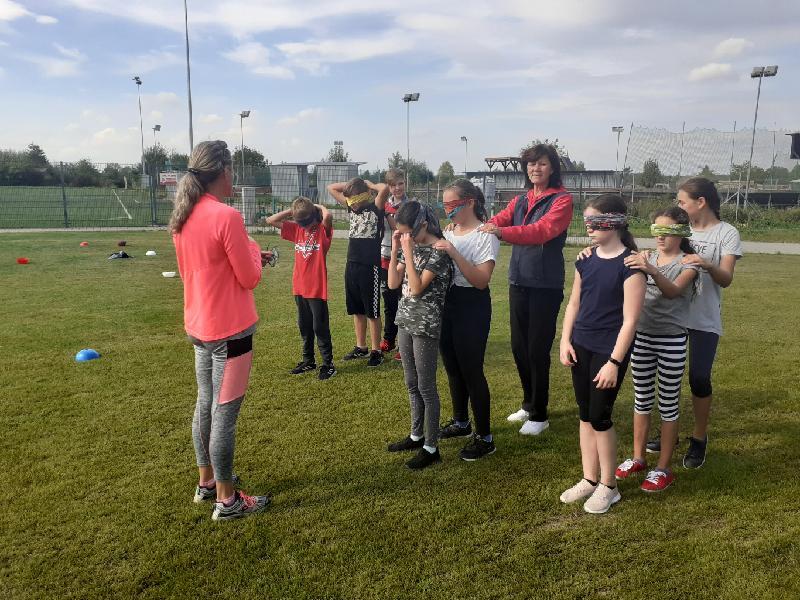 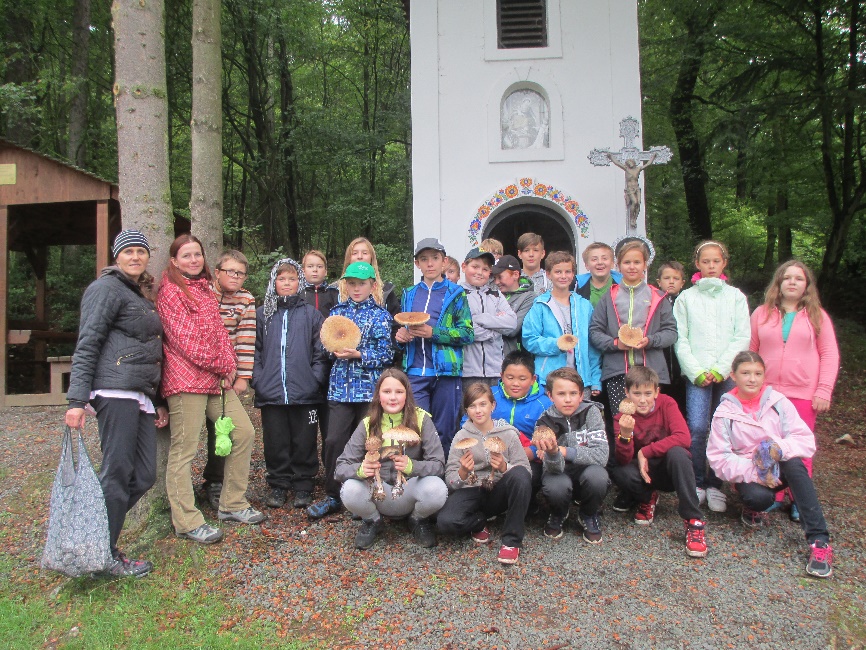 UČENÍ NA ZAHRADĚ A ZDRAVÝ ŽIVOTNÍ STYL
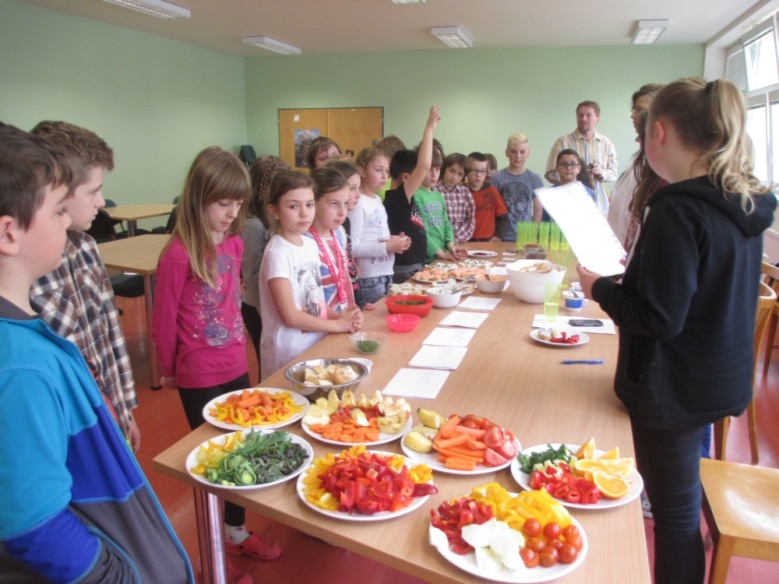 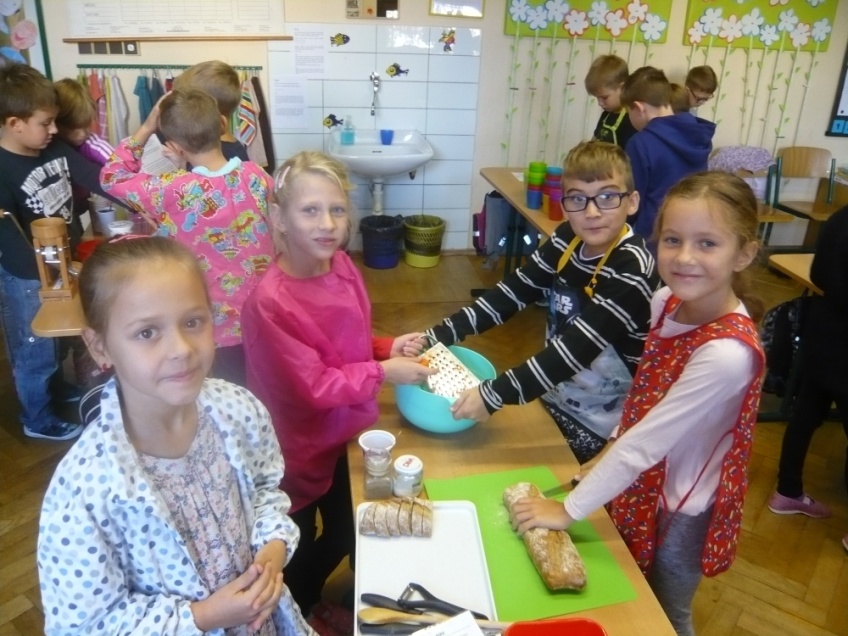 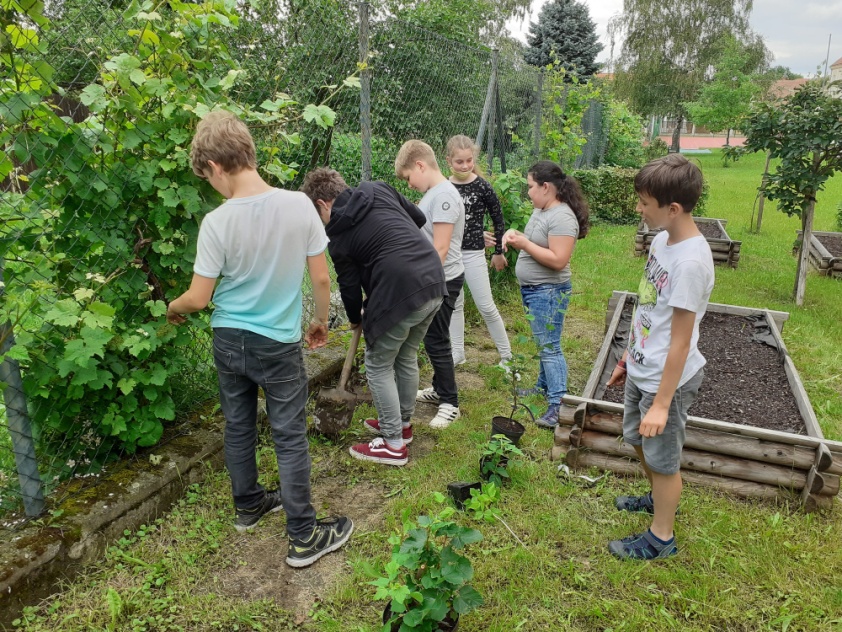 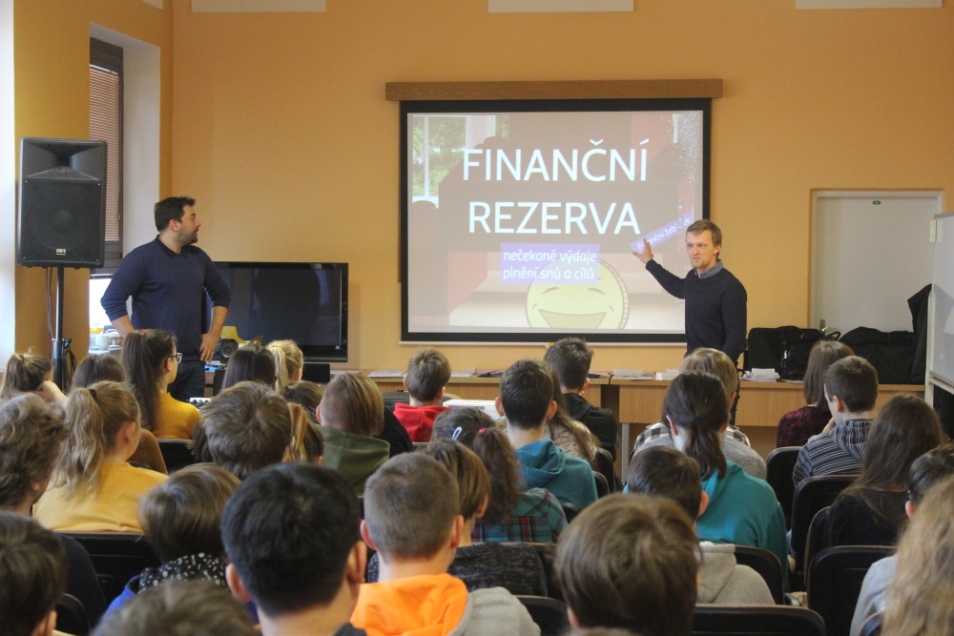 Projektové dny
Den matematiky	


							
						Evropský den jazyků 

	

		Den čtenářství
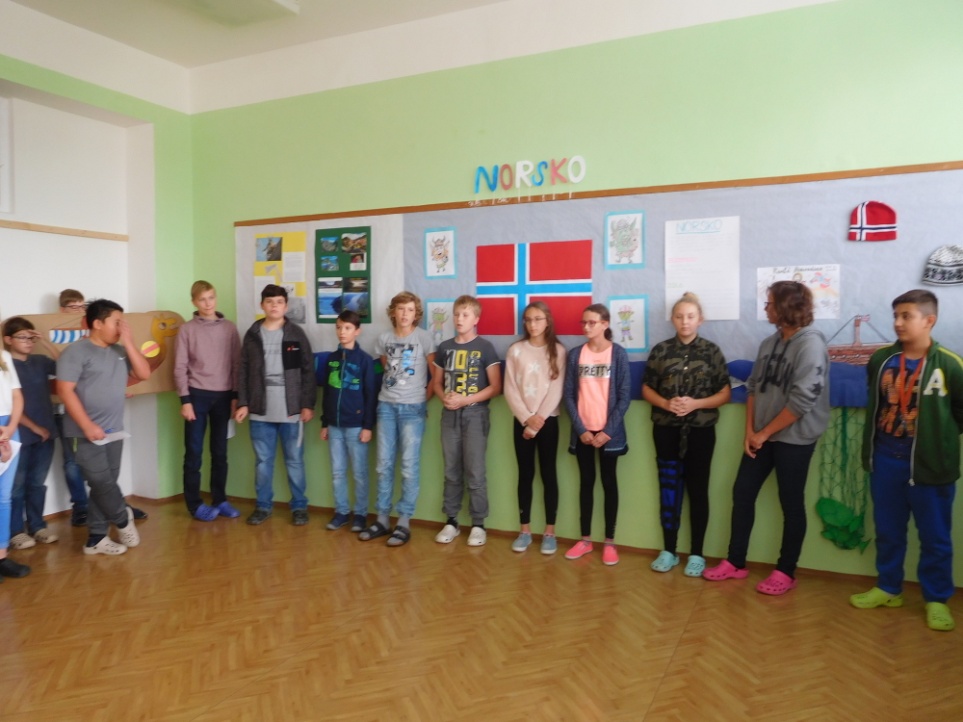 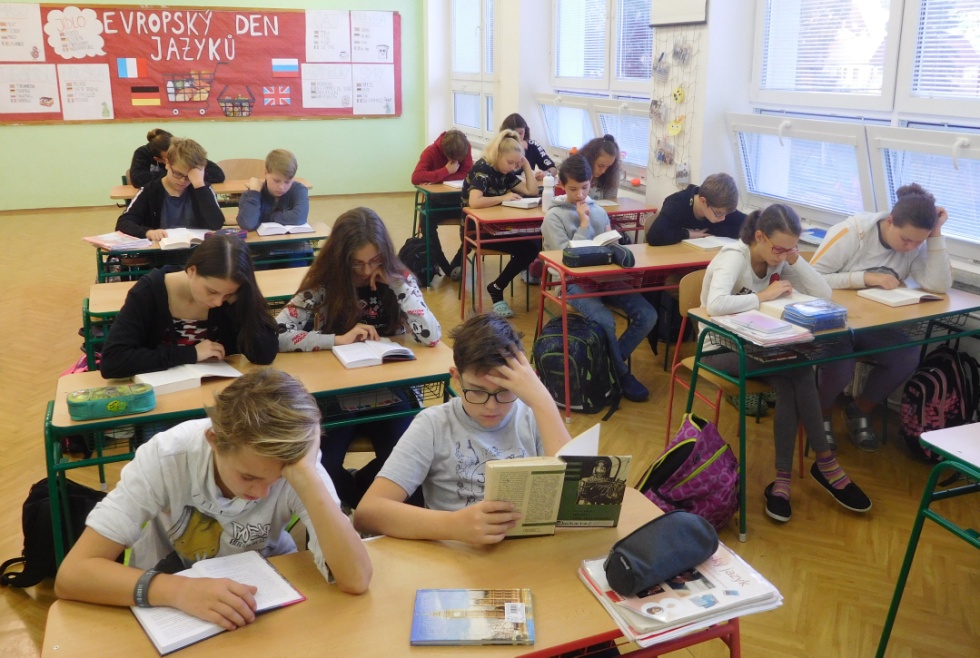 Tématické dny na 1. stupni
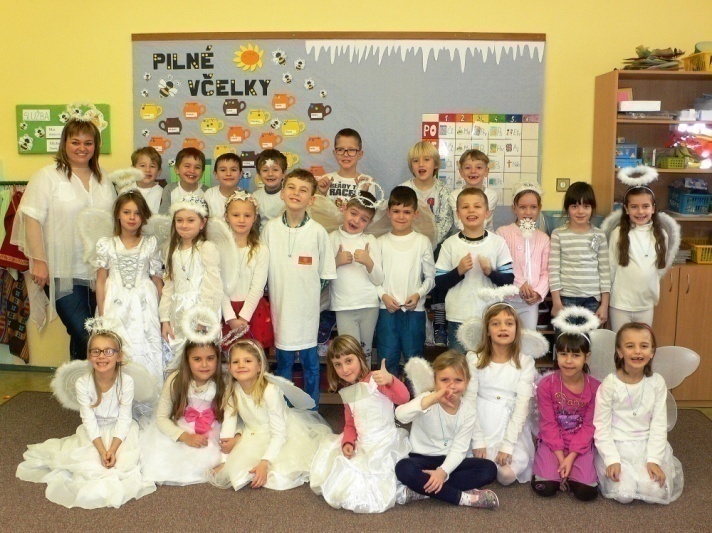 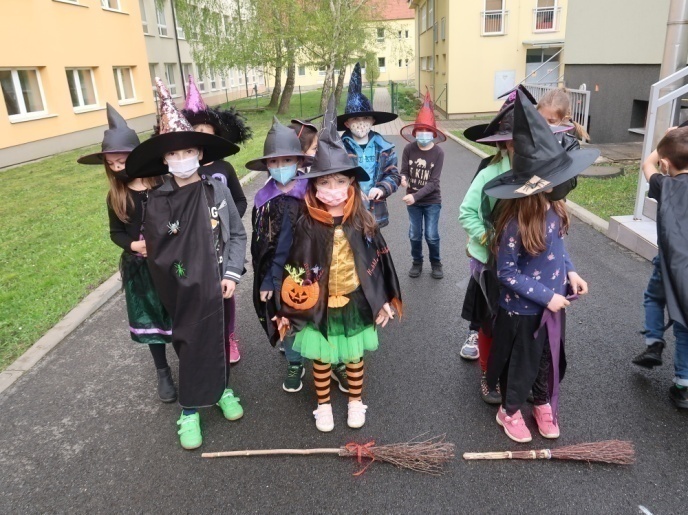 Čarodějnický den

                               Den pro andílky
				
				 Velikonoce

				  Halloween

				  Den zdraví
				
				  Den Země
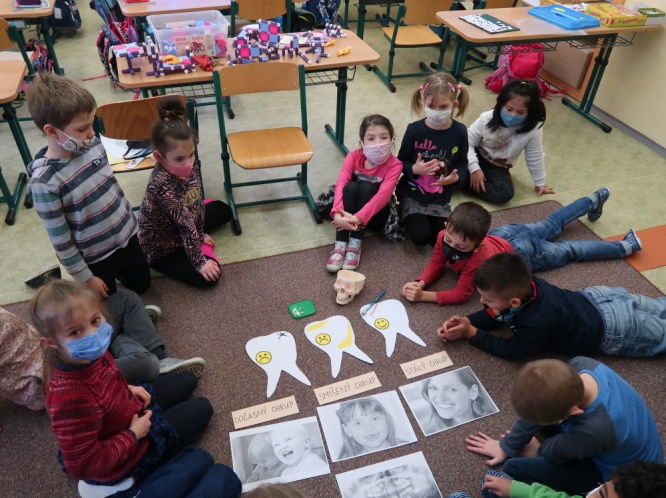 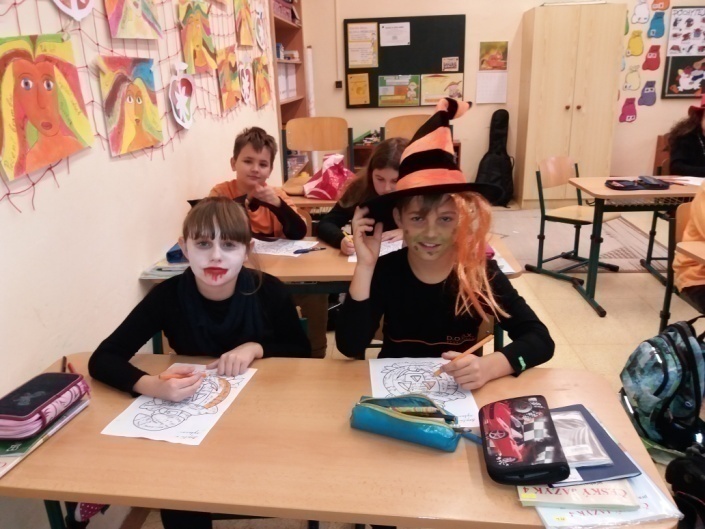 Den dětí - „akce děti dětem“
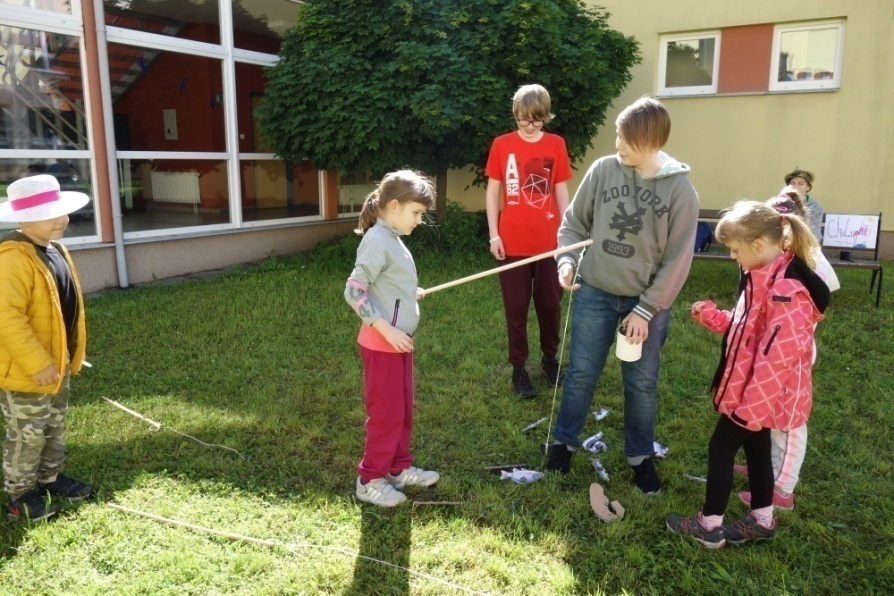 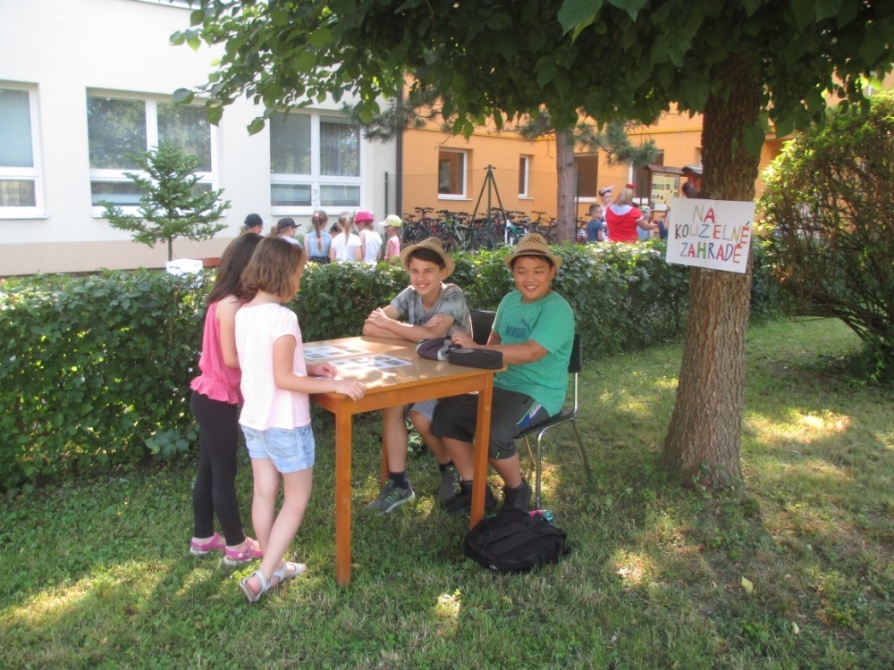 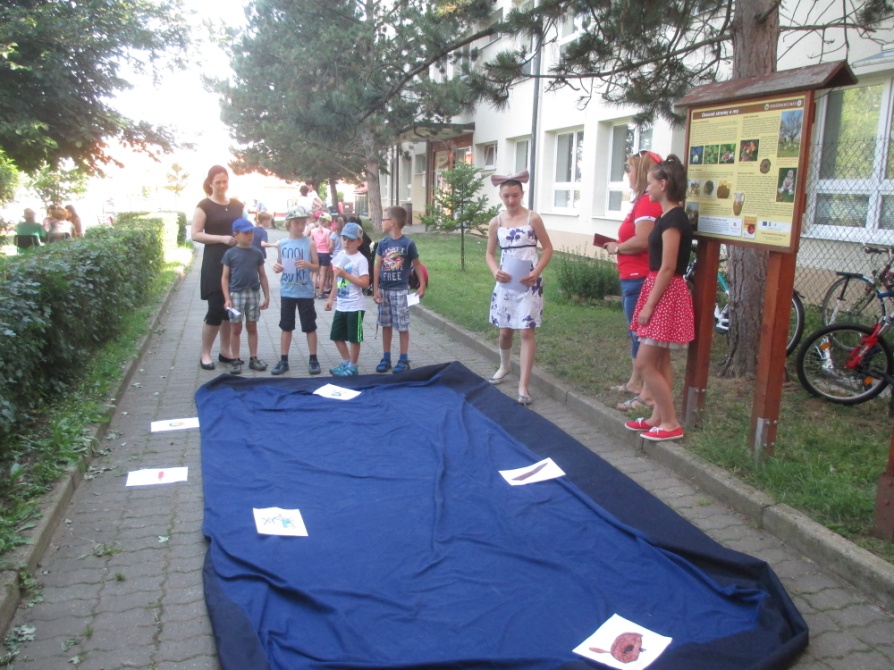 Poetická odpoledne, divadla A VÝSTAVY
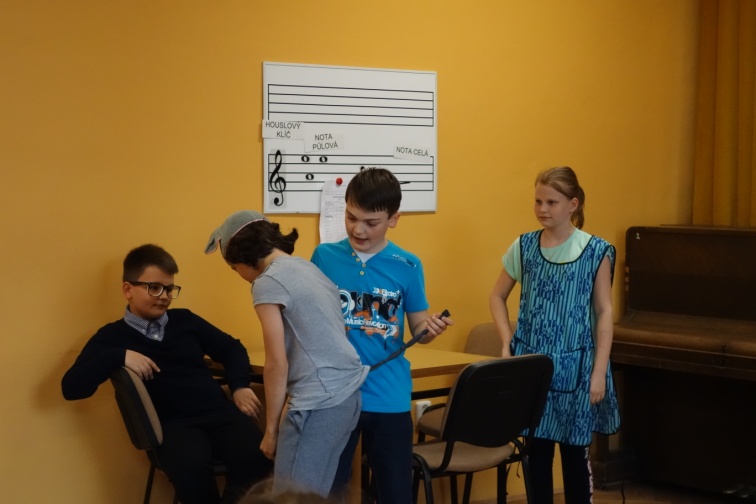 VLASTNÍ DIVADLA




PODZIMNÍ VÝSTAVY
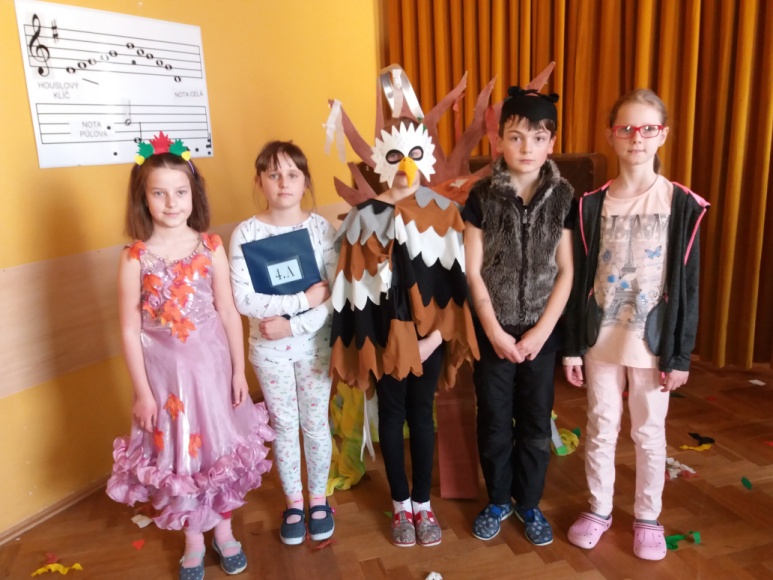 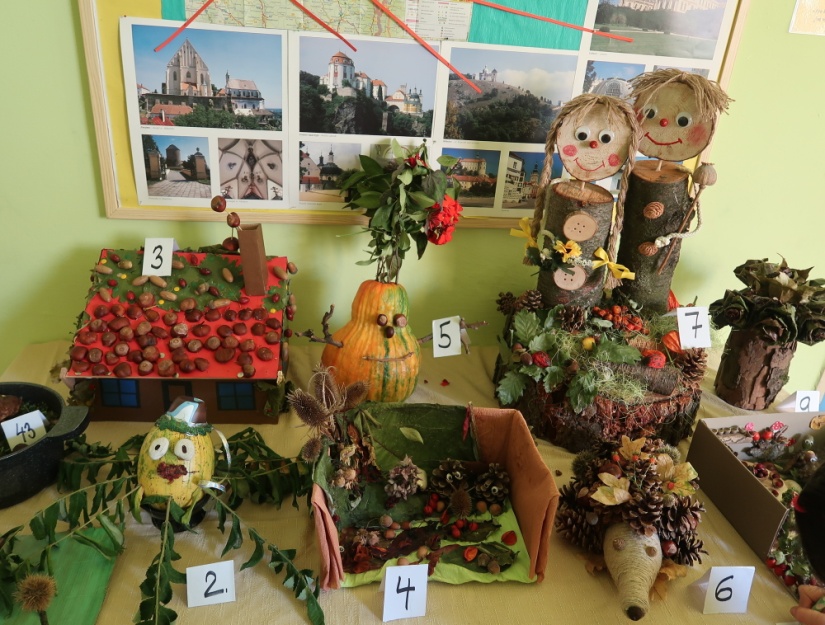 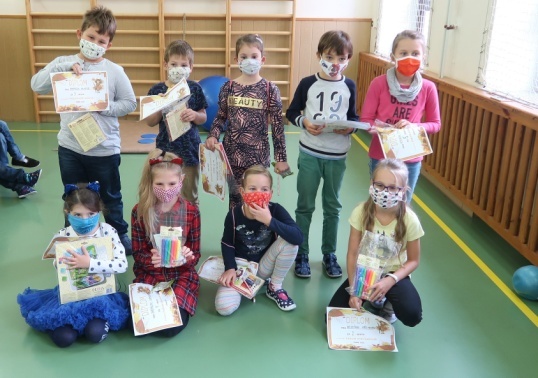 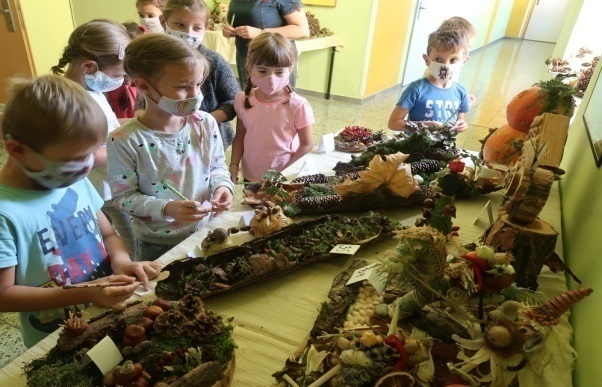 3. OTEVŘENÉ PARTNERSTVÍ
Zásada 8.:
 Škola jako model demokratického společenství

Zásada 9.: Škola jako kulturní a vzdělávací středisko obce
VÁNOČNÍ JARMARK
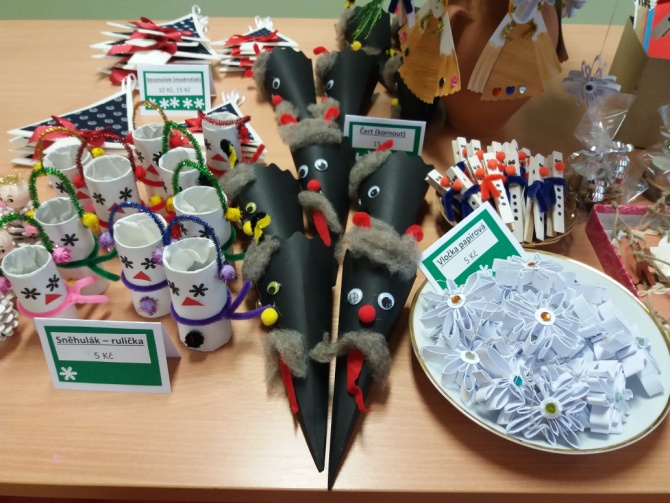 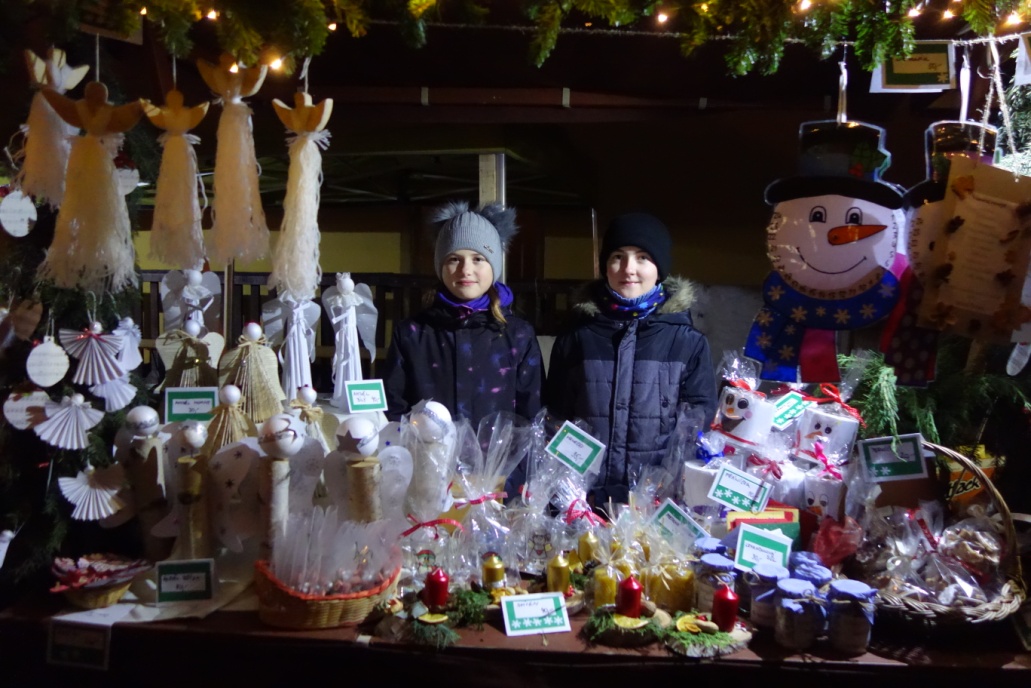 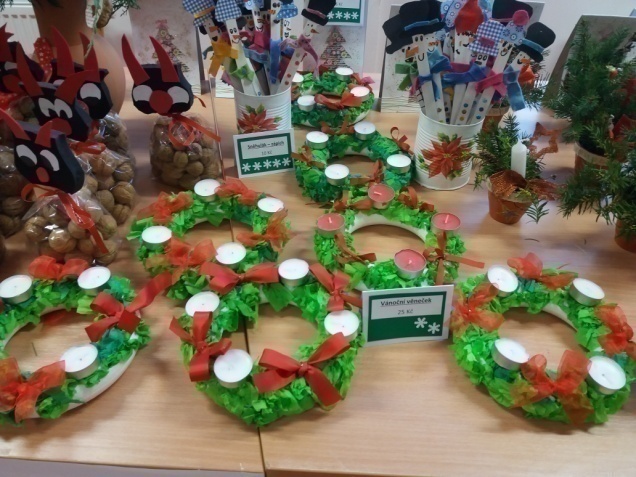 NÁVŠTĚVA A VYSTOUPENÍ V DOMĚ SENIORŮ
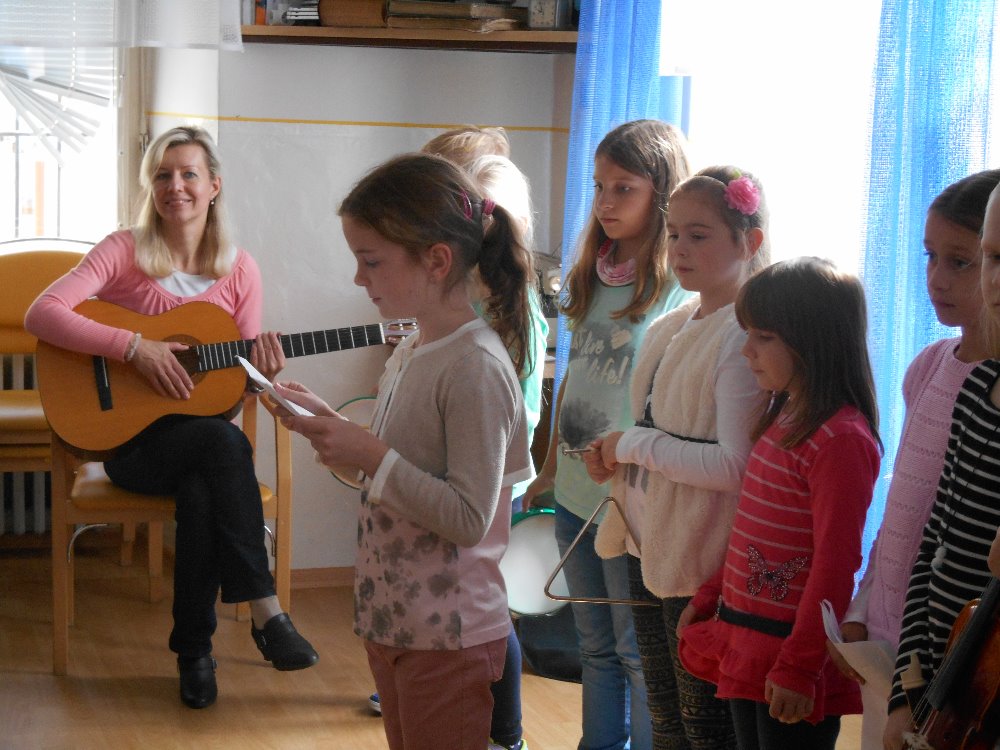 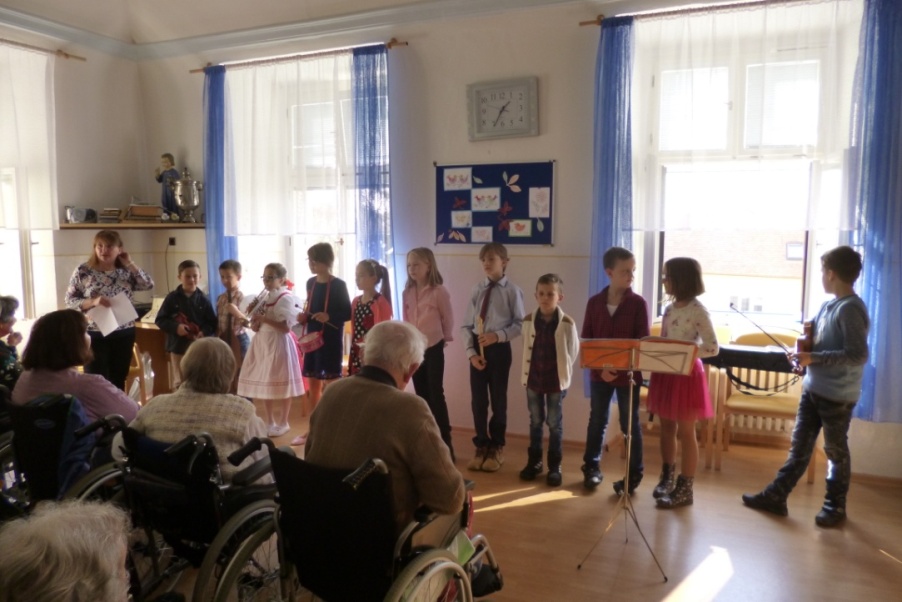 SETKÁNÍ S PRVŇÁČKY A ŠESŤÁKY
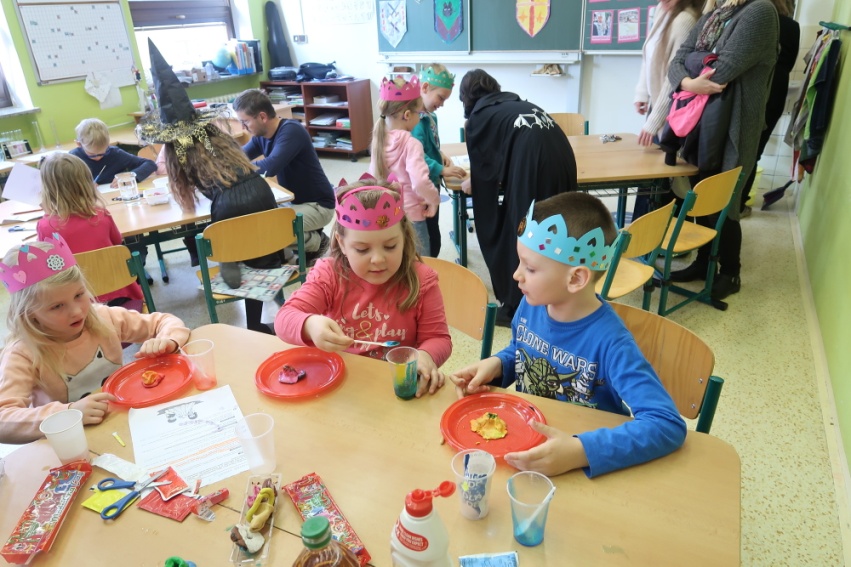 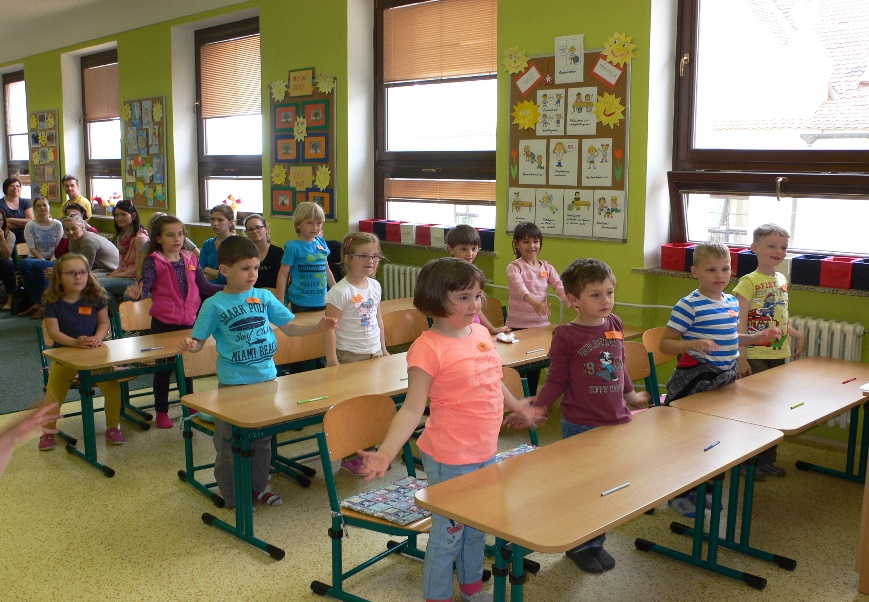 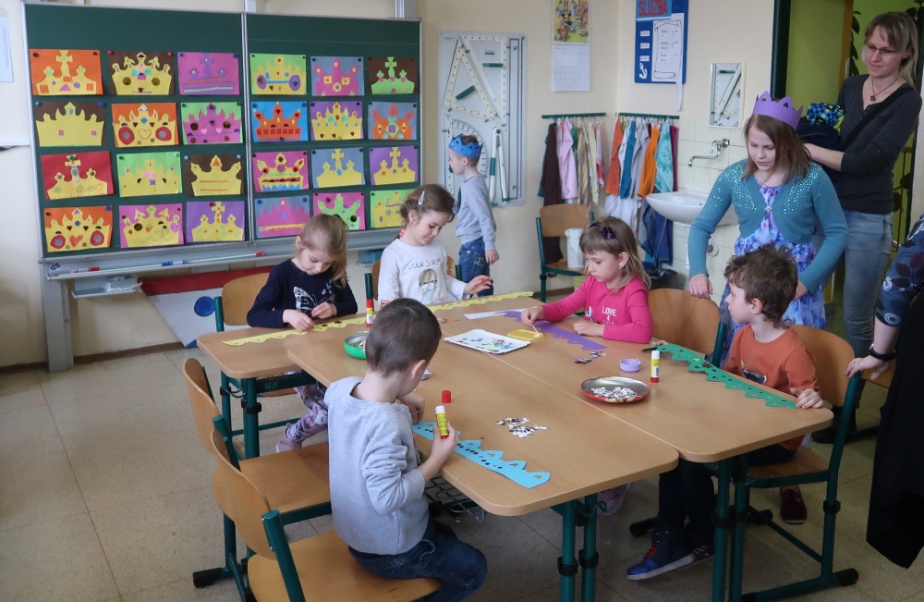 BESEDY   A PŘEDNÁŠKY S ODBORNÍKY
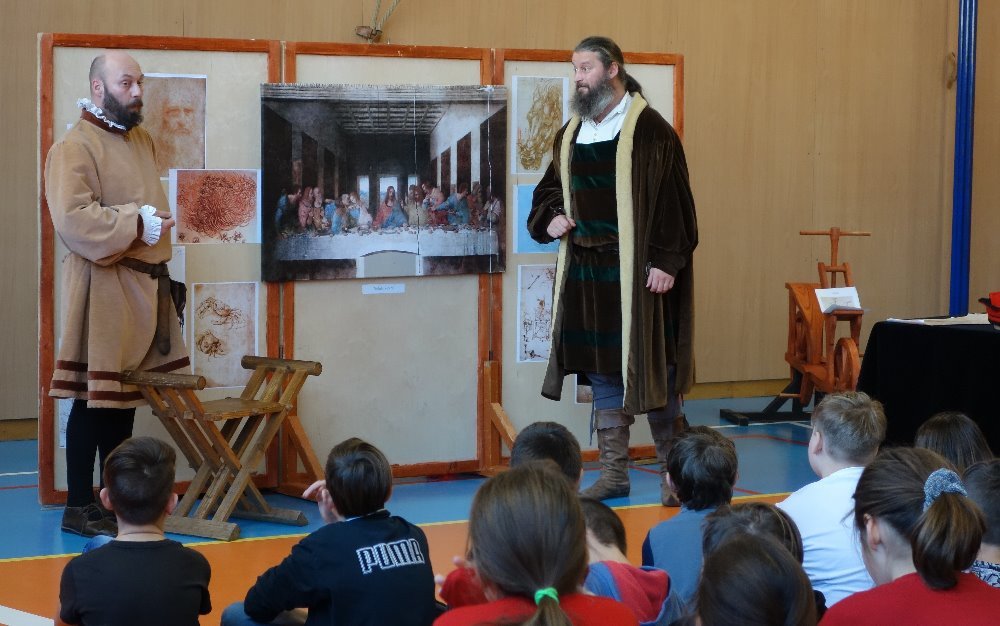 BEZPEČNĚ VE VIRTUÁLNU

LEONARDO NA VINCI

ZVOLSI.INFO

EDUGARD

FINANČNÍ GRAMOTNOST- ROZPOČTI SI TO!

BESEDA S DIVALEM ZLÍN

VIRTUÁLNĚ V ELEKTRÁRNĚ

BESIP- BEZPEČNOST

HISTORICKÉ PŘEDNÁŠKY 
     PRO VEŘEJNOST 

PODANÉ RUCE
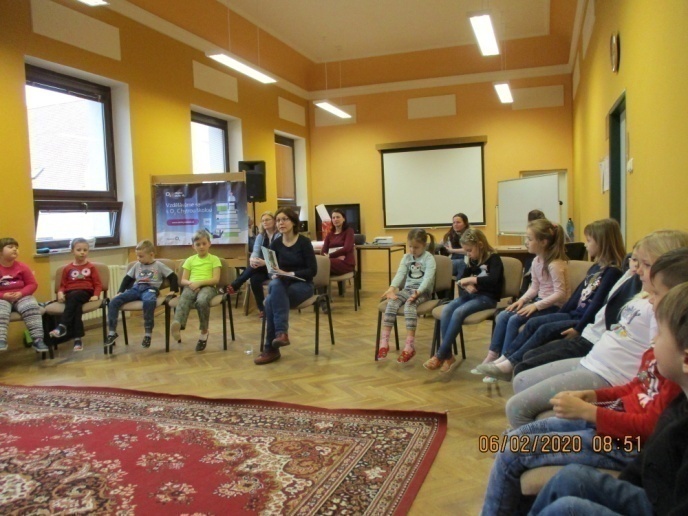 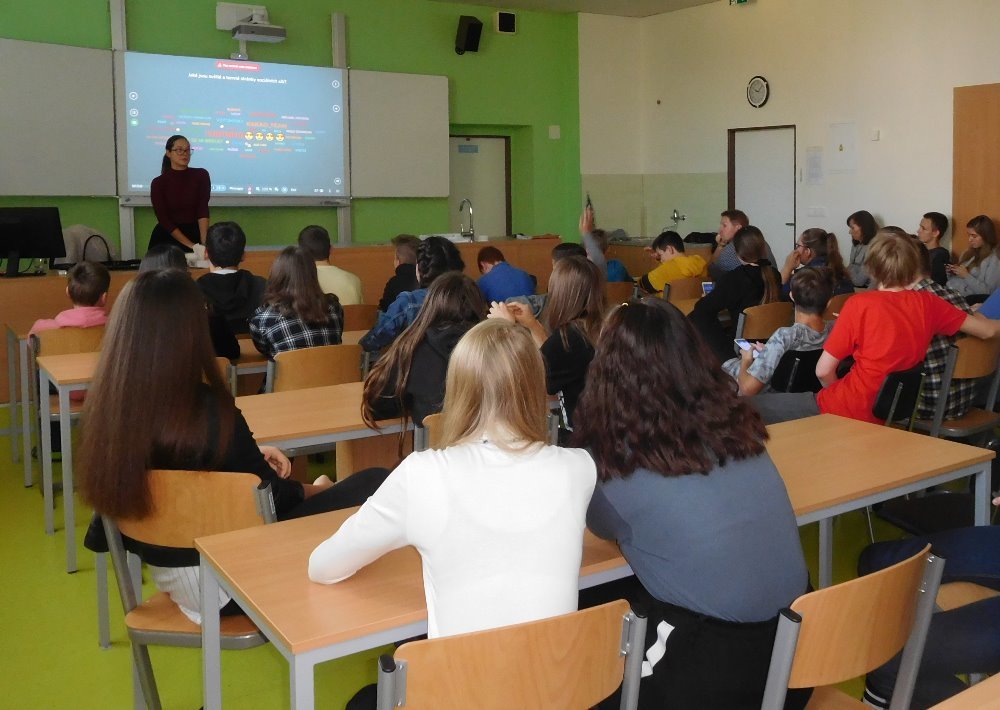 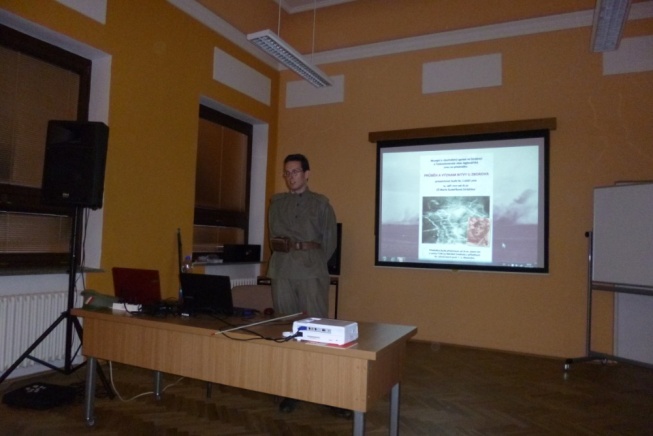 WORKSHOPY PRO 1. STUPEŇ A NÁVŠTĚVY			STŘEDNÍCH ŠKOL
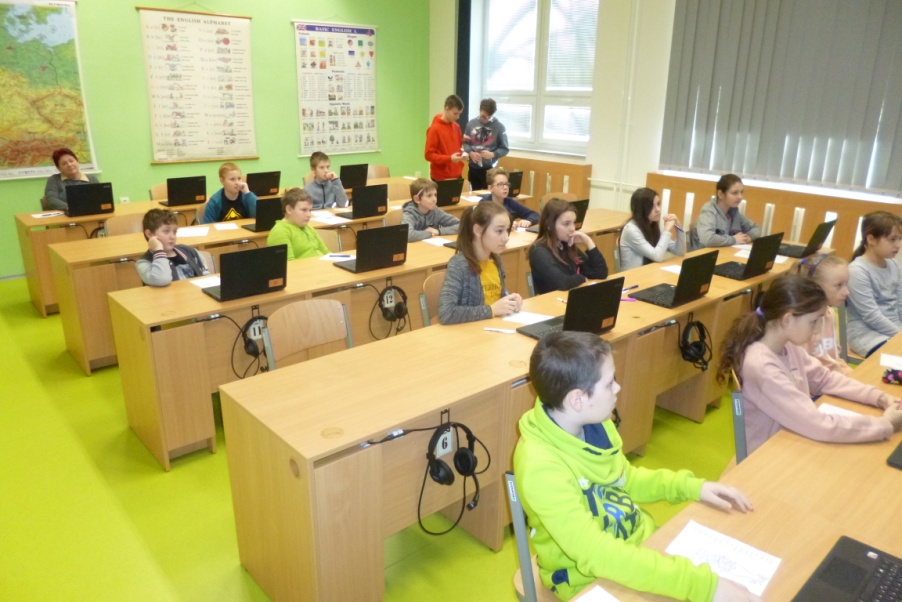 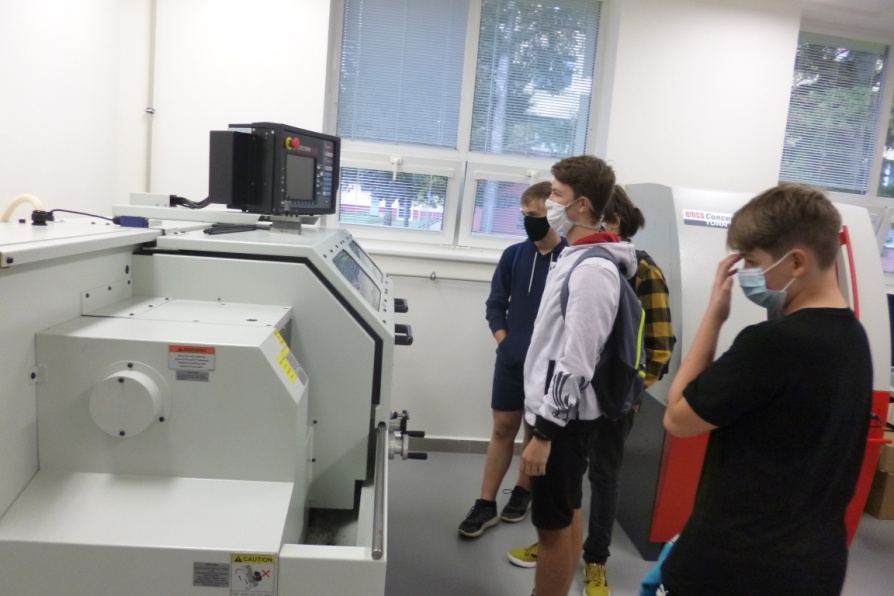 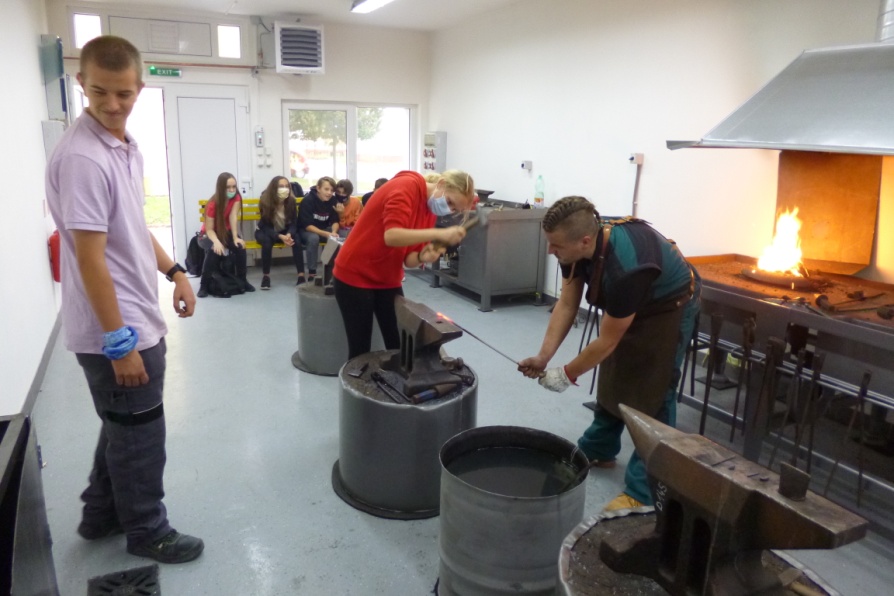 AKTUÁLNÍ PROJEKTy  NAŠÍ ŠKOLy
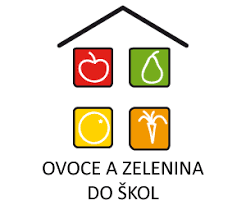 Projektové dny O2 Chytrá škola 
Poskytovaní bezplatné stravy dětem postiženým chudobou na školách v Jihomoravském kraji V. 
Pronikáme do inkluze II. 
Podpora kariérového poradenství, podnikavosti pro udržitelný rozvoj a další vzdělávání v Jihomoravském kraji (KAPODAV)
I KAP II.- podpora podnikavosti a kreativity
MAP II. ORP Veselí nad Moravou - Ostrožsko - Kunovice
Adopce na dálku
Mléko do škol 
Ovoce a zelenina do škol  
Kolegiální podpora- společná cesta k individuálnímu rozvoji pedagogů
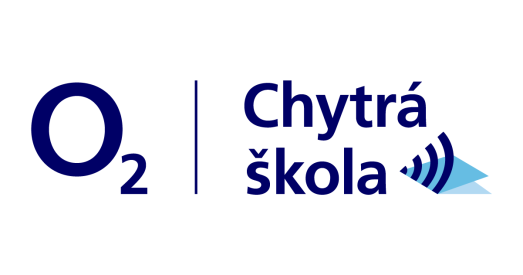 DĚKUJI ZA POZORNOST…
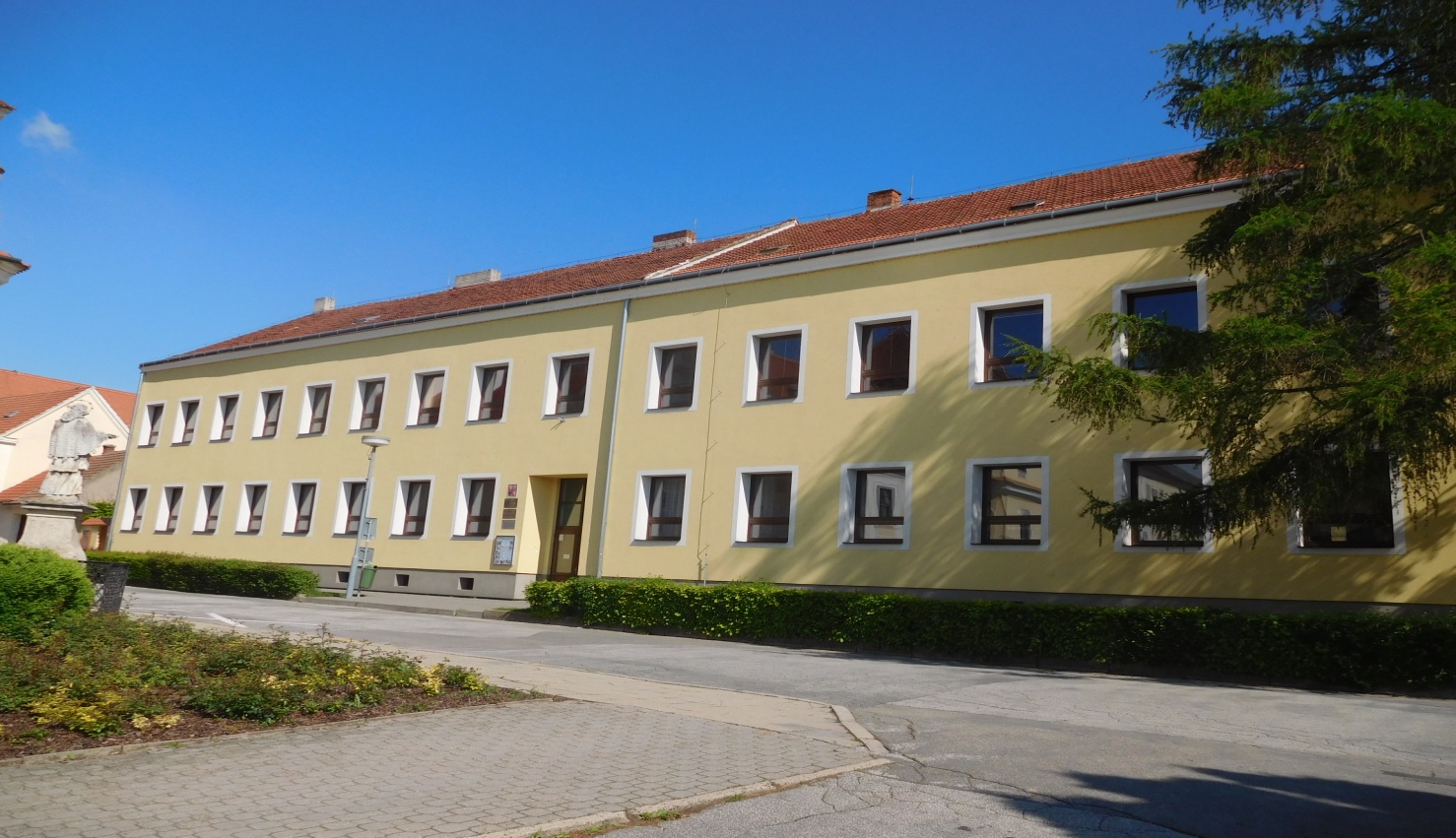 A TĚŠÍME SE NA VAŠI NÁVŠTĚVU